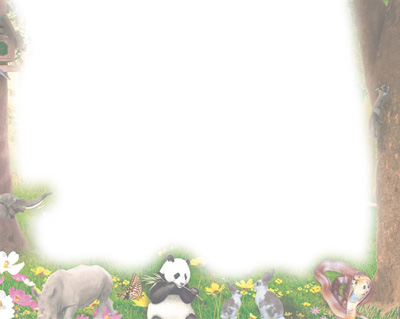 Whiskers
动物的胡子
选自《多维阅读第1级》
Prediction 预测
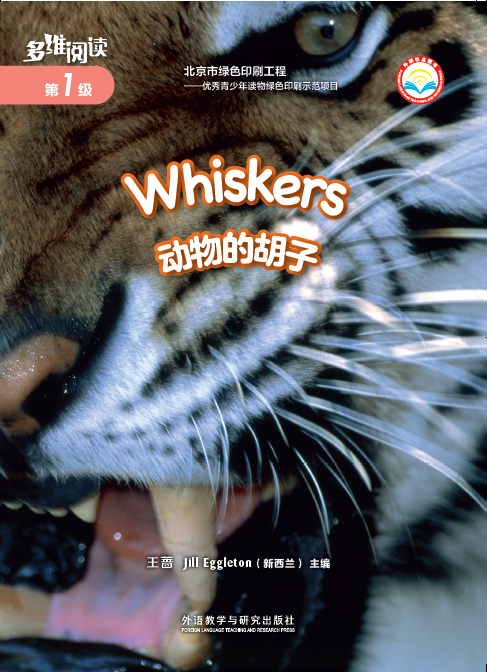 What is this book talking about?
A. Animals	
B. People
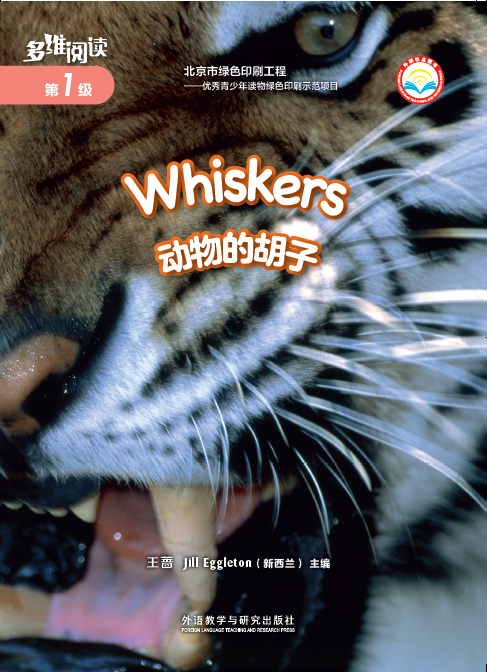 What animal can you see?

What is “Whiskers”?
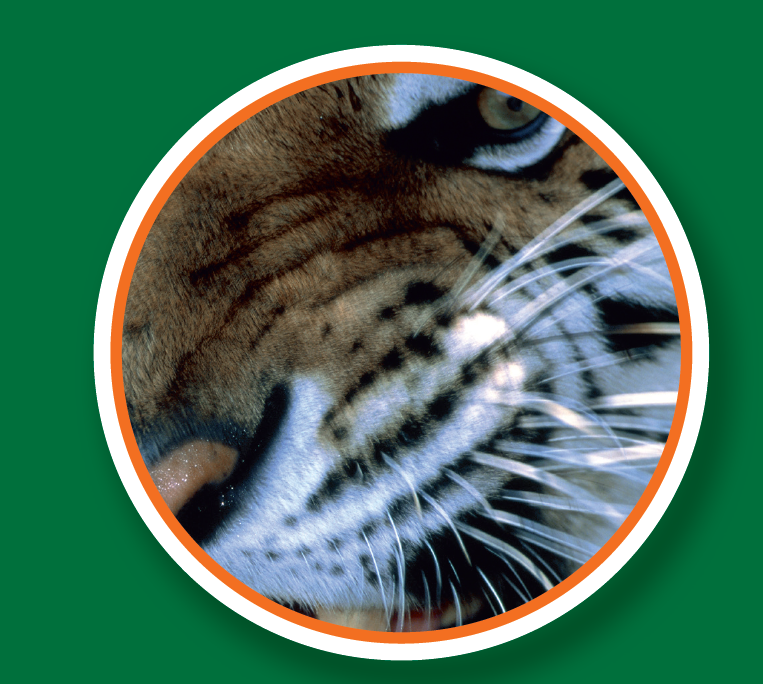 First reading: view & answer
看图回答
1
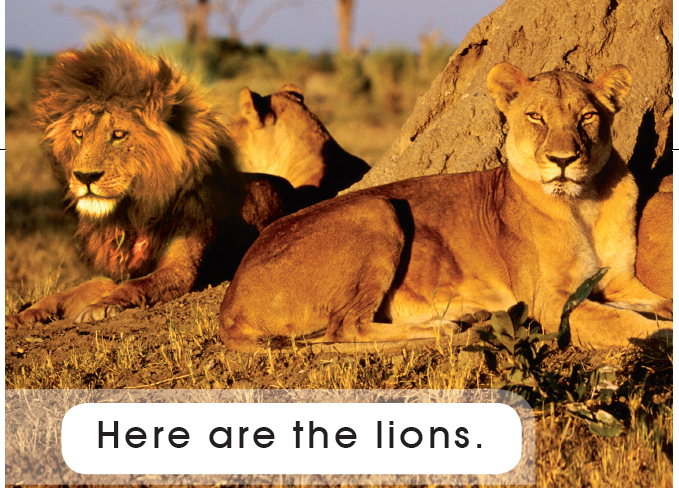 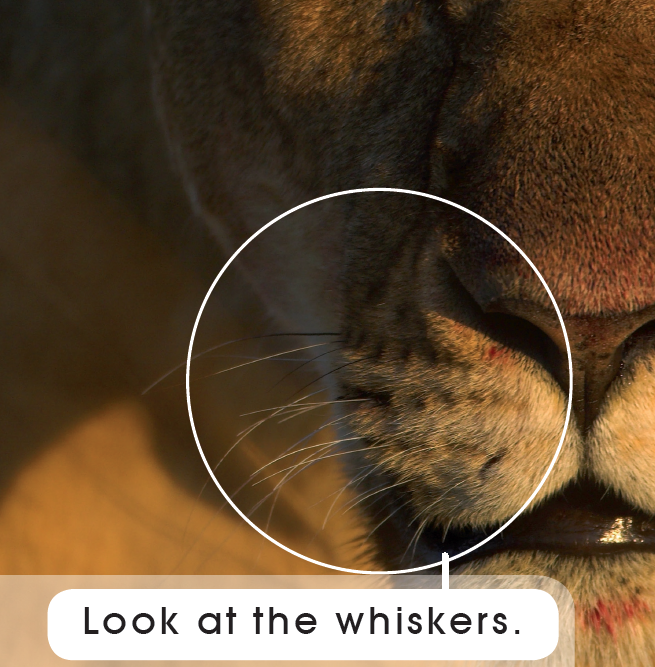 3
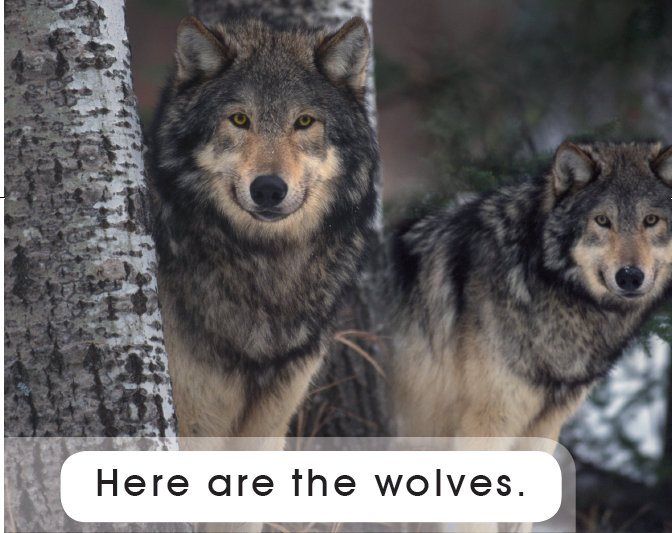 2
4
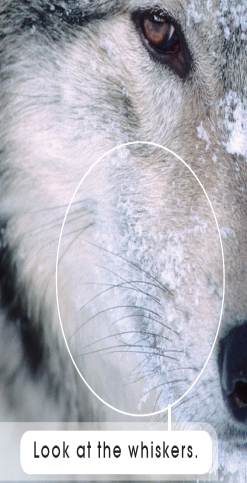 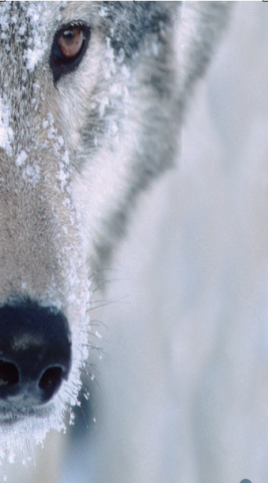 1.How many animals can you see?
2.What animals are they?
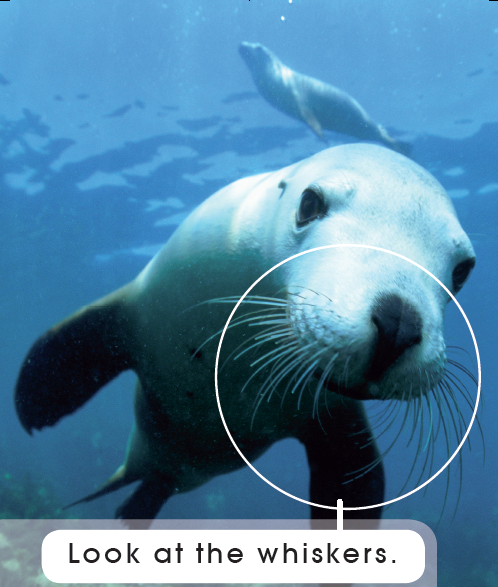 6
5
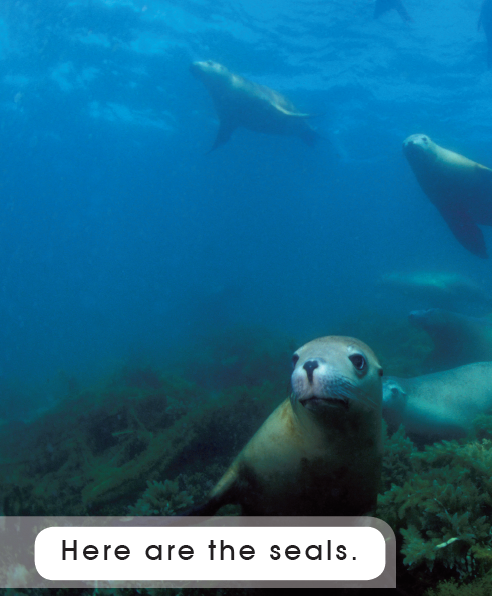 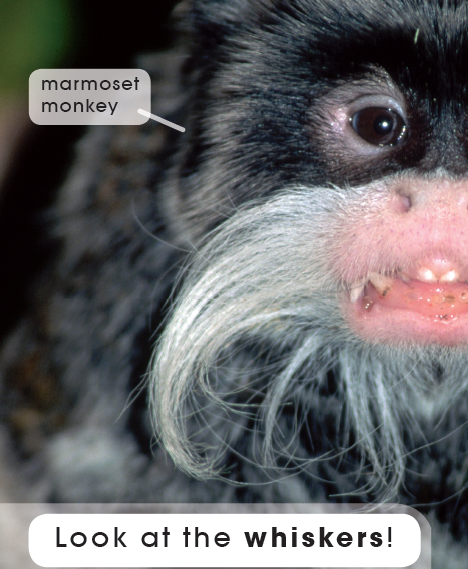 7
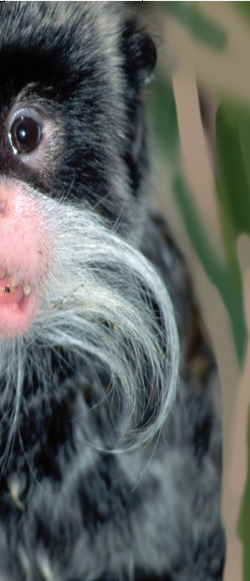 Second reading
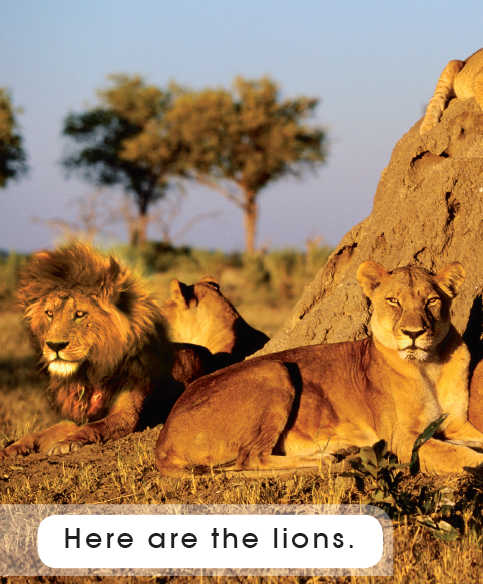 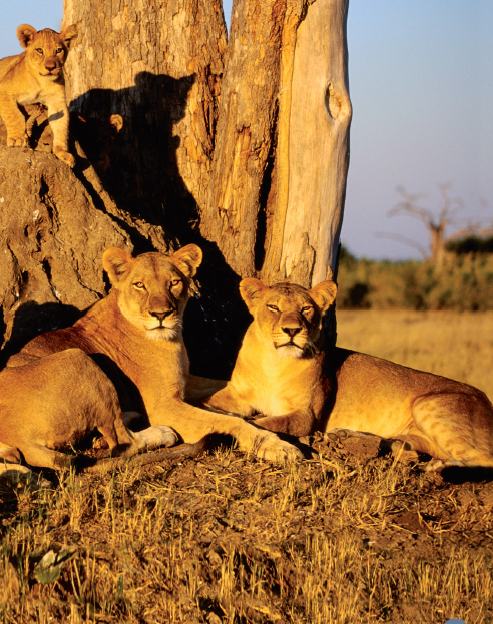 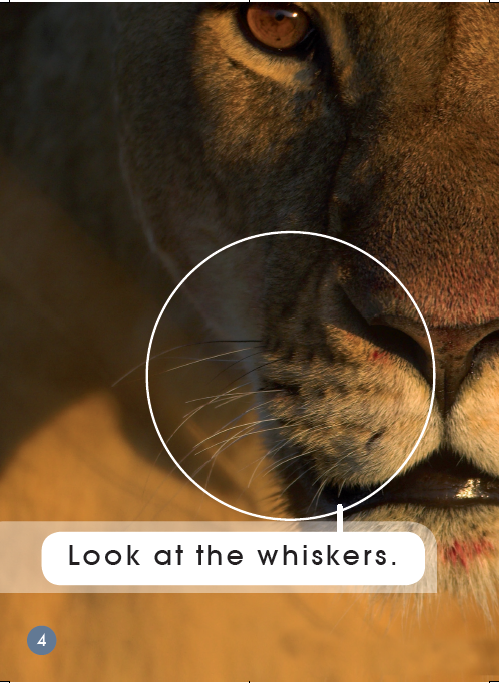 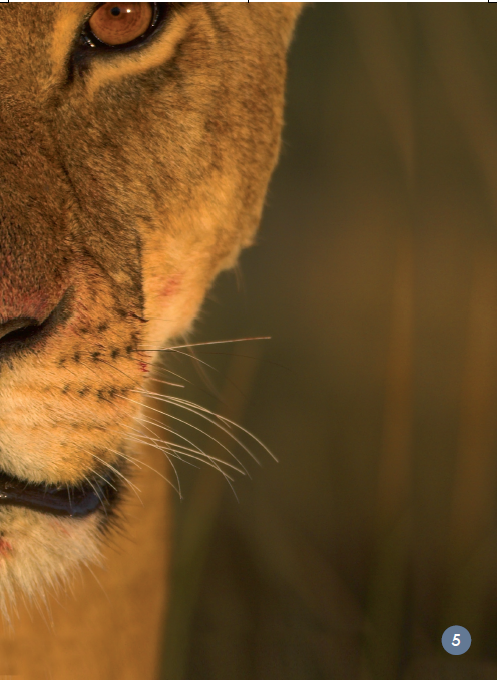 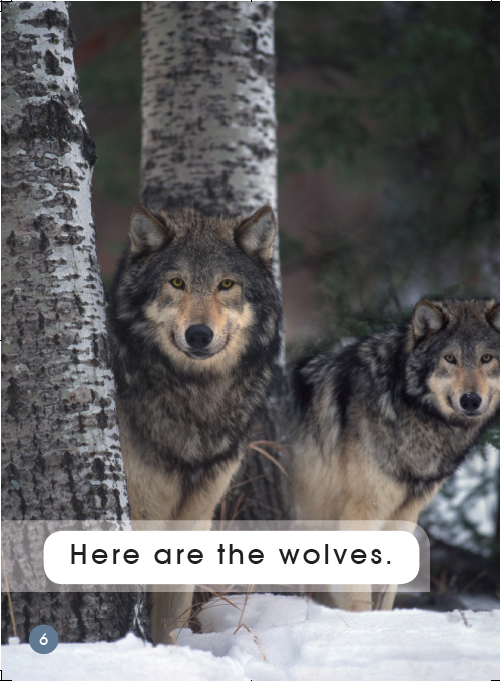 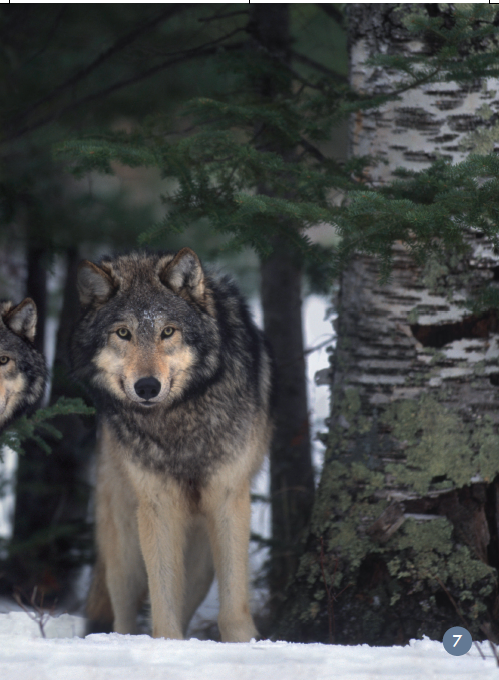 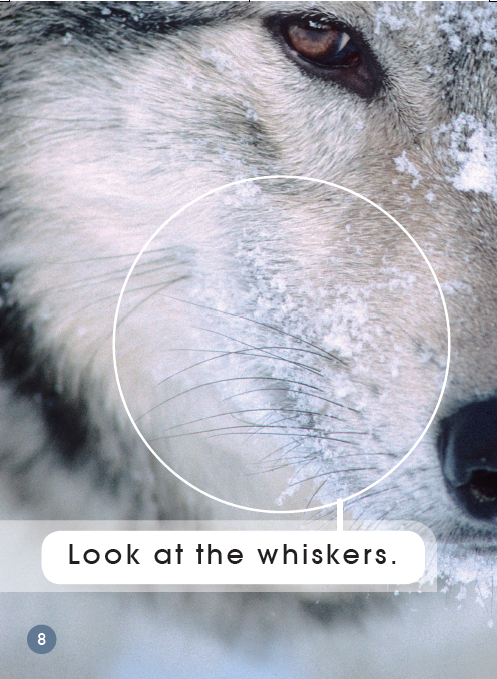 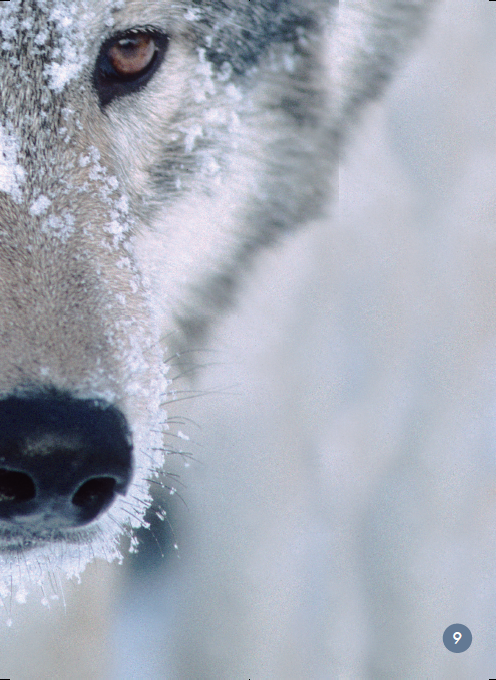 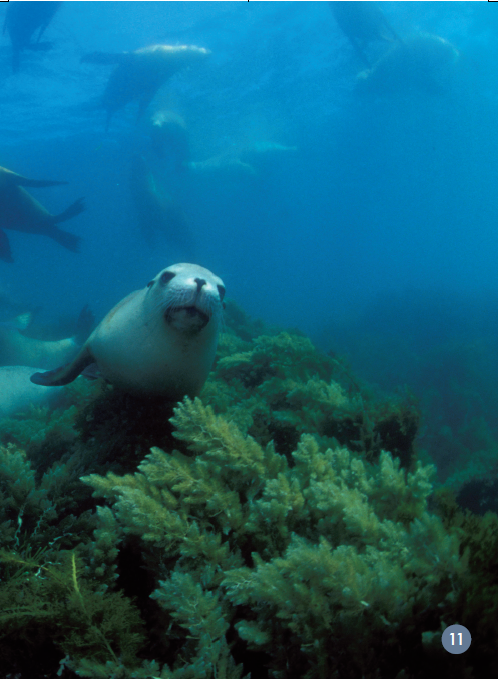 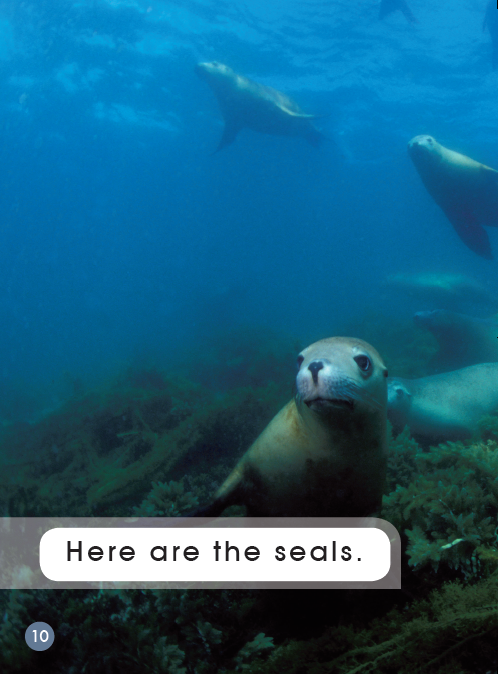 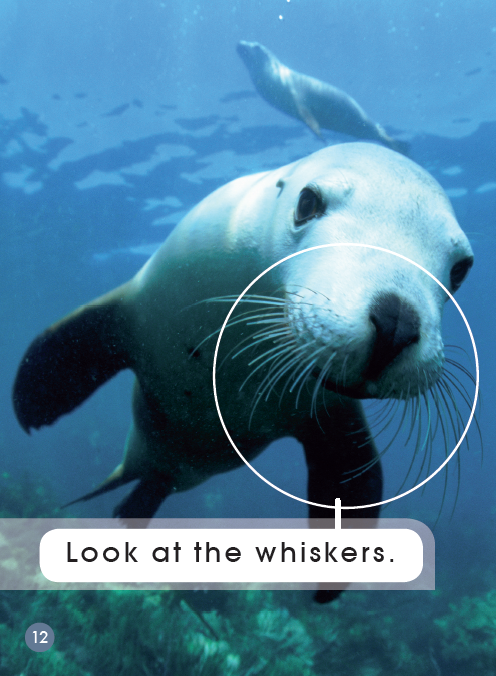 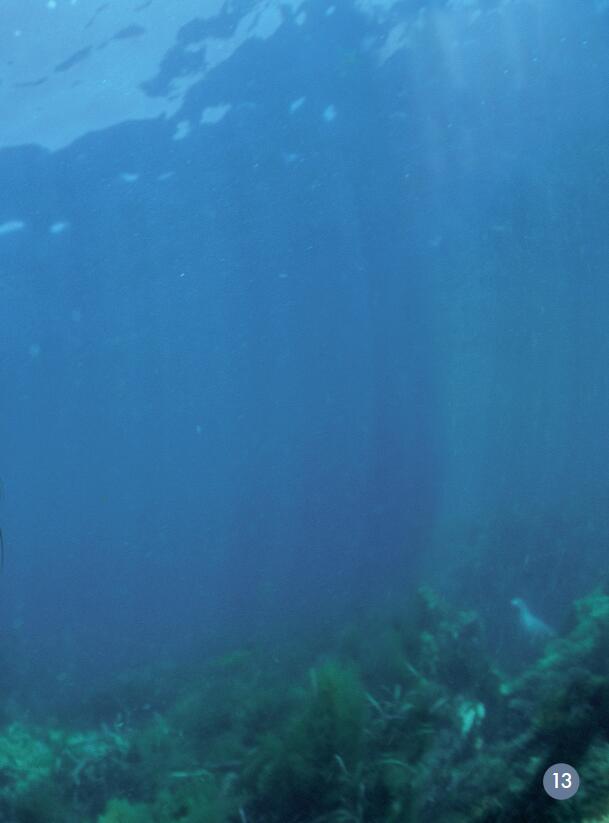 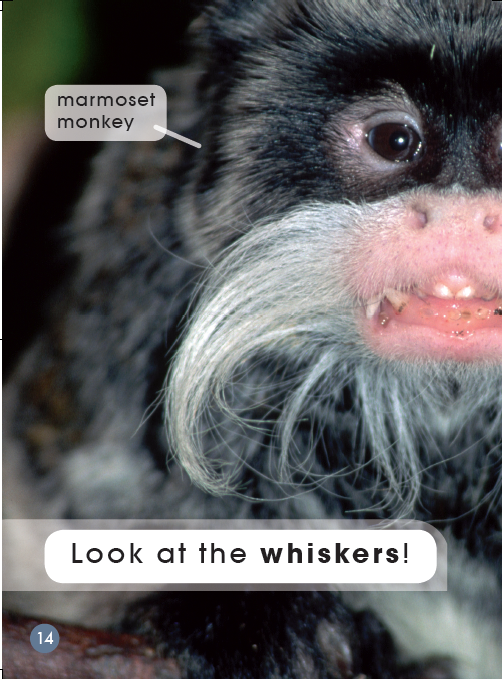 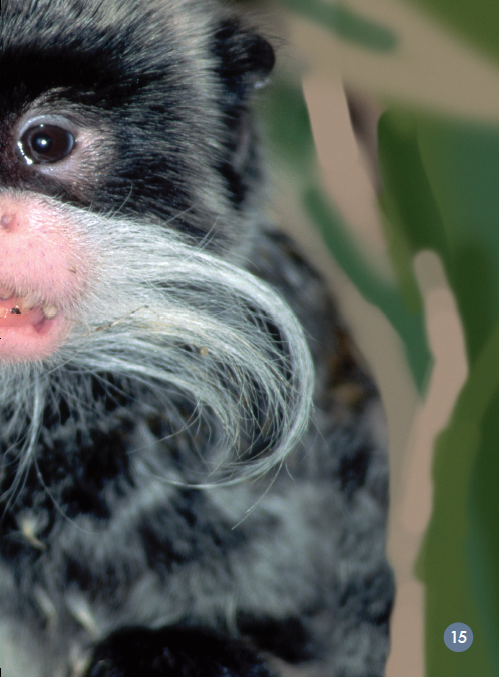 Matching game 配对游戏
monkey
seal
wolf
lion
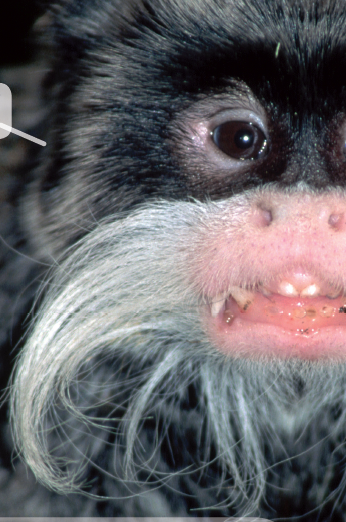 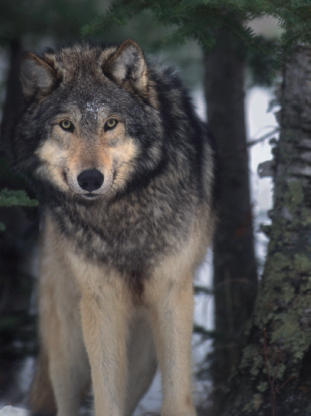 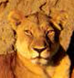 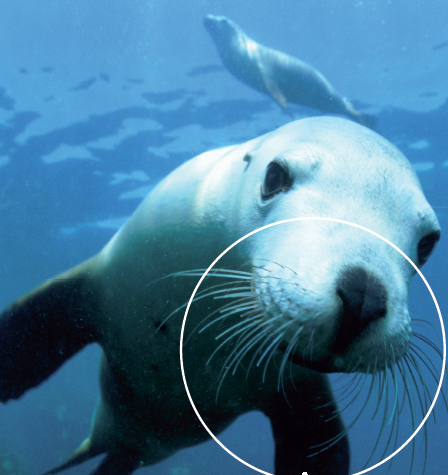 B
A
D
C
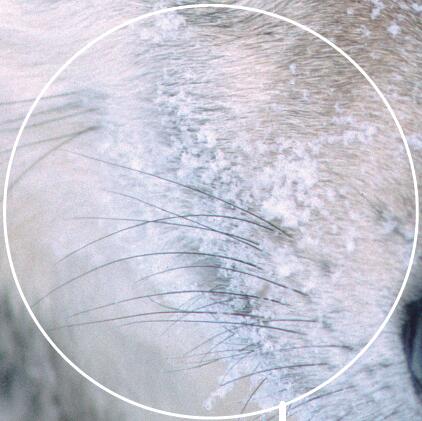 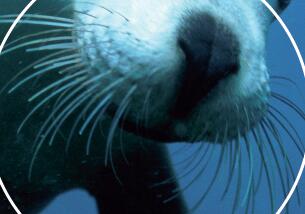 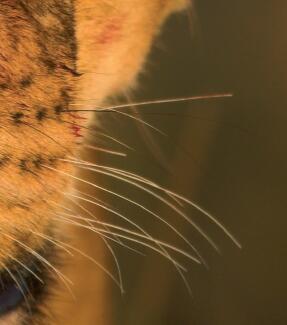 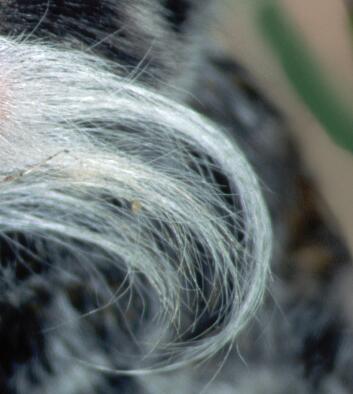 1. What animals are they?
2. Can you match animals with their whiskers?
3. Are their whiskers the same?
Third reading
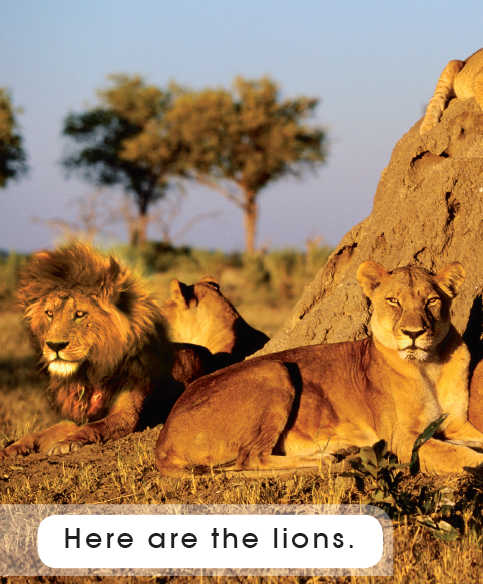 Which word says lions?
How do you know?
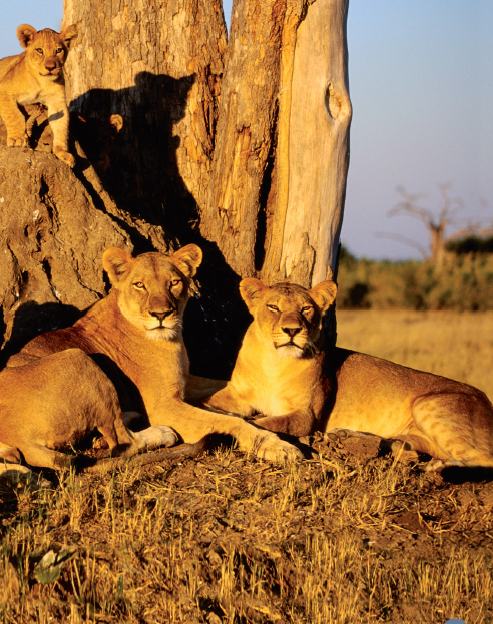 l i o n
[Speaker Notes: Which word says lions/whiskers/wolves/seals? How do you know?]
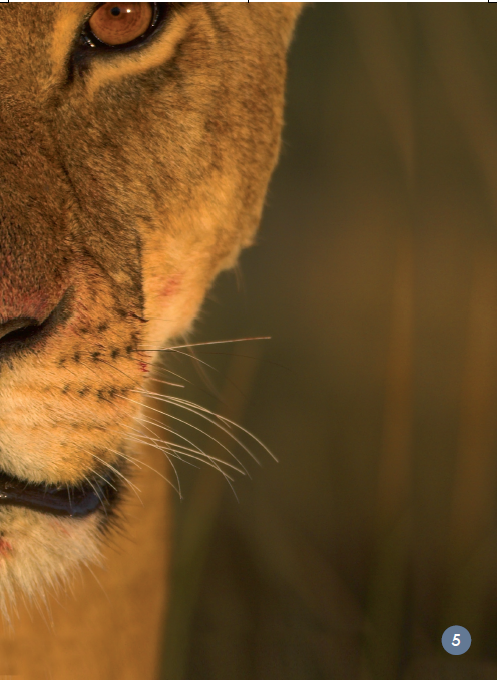 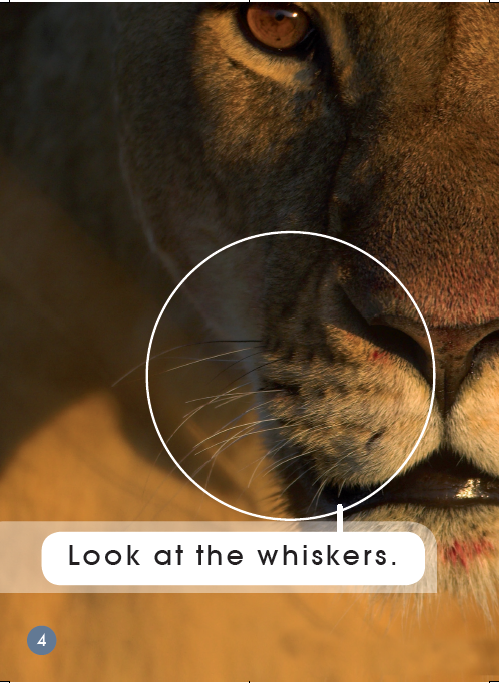 Which word says whiskers?
How do you know?
whisker
whiskers
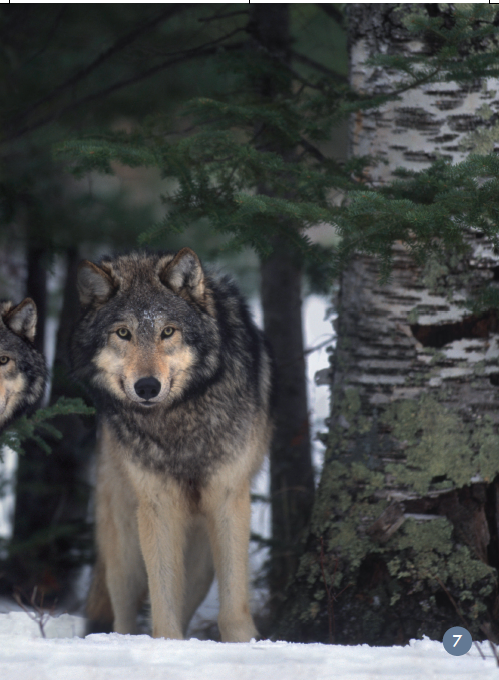 Which word says wolves?
How do you know?
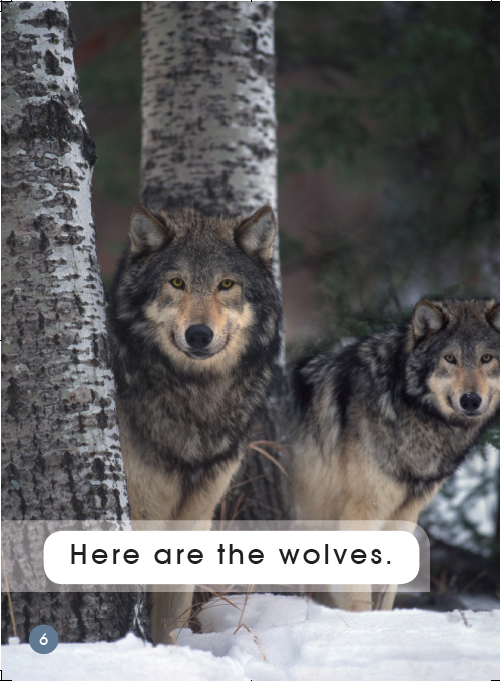 wolf
wolves
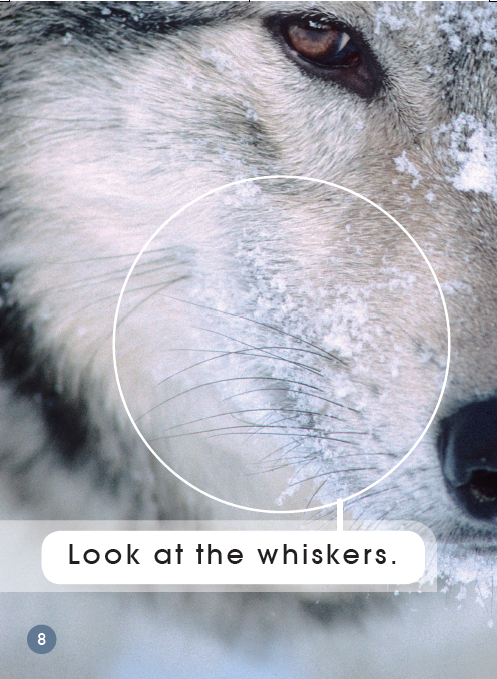 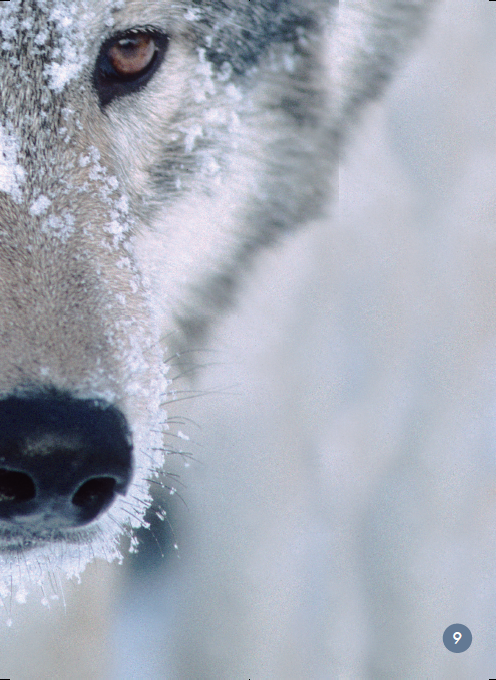 Make circles with your fingers around the words “look” “at” “the”.
Look
at
the
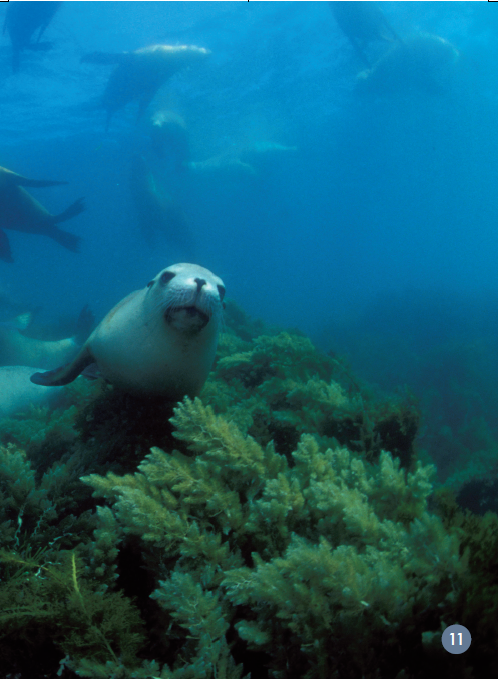 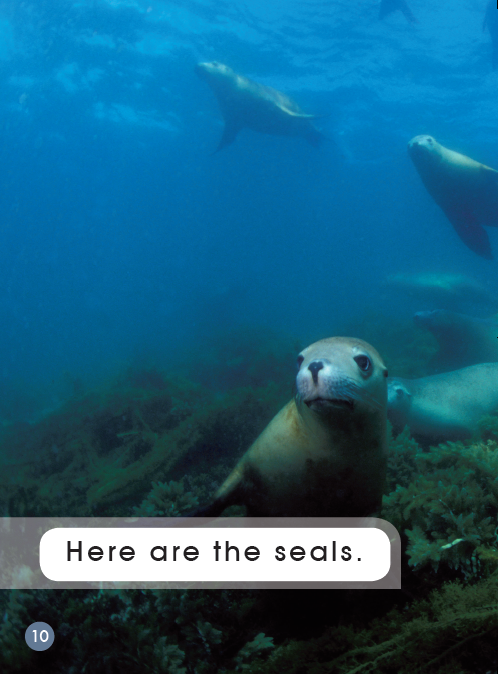 Which word says seals?
How do you know?
seal
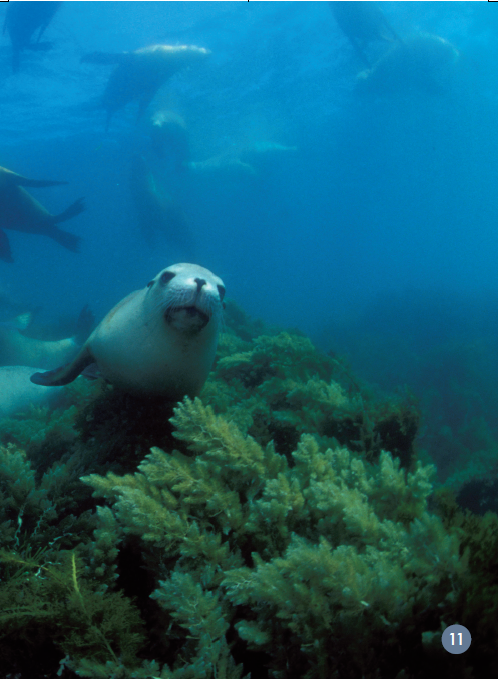 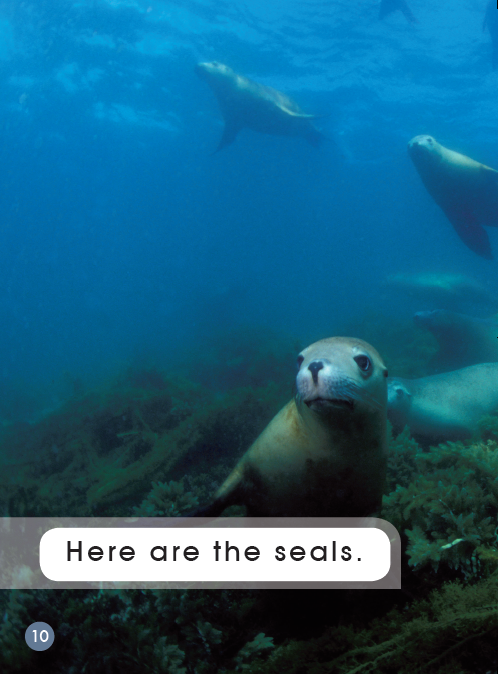 Make circles with your fingers around the words “here” “are” “the”.
Here
are
the
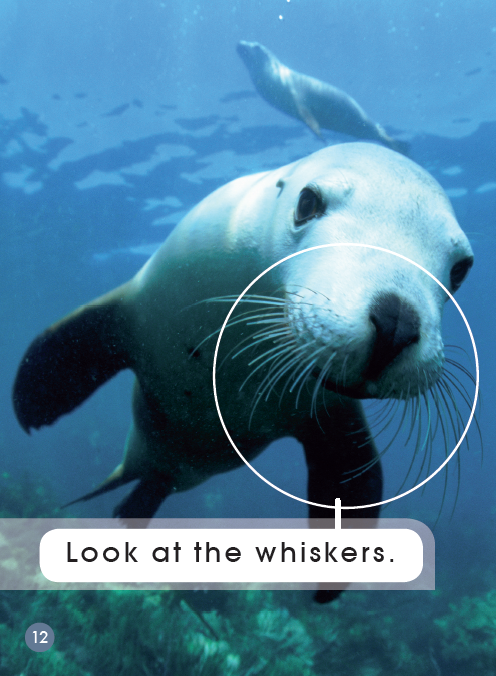 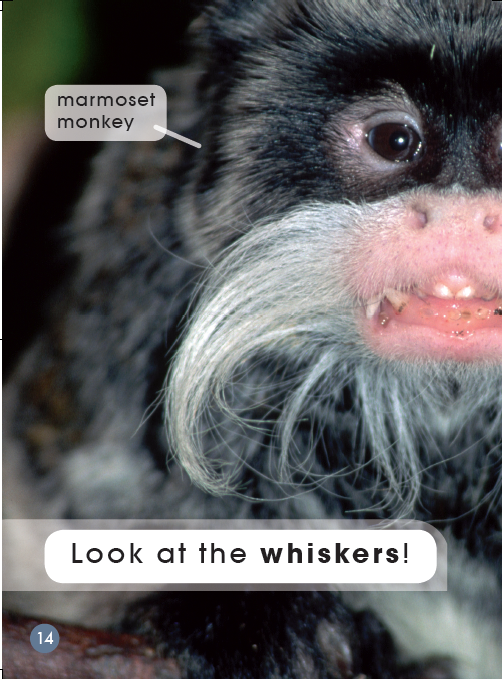 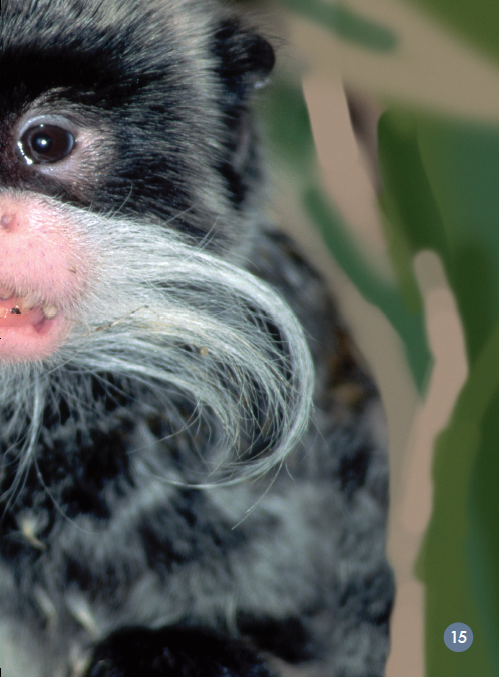 Flashcard game 卡片游戏
wh
i
s
k
er
s
w
o
l
v
es
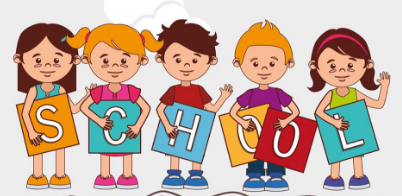 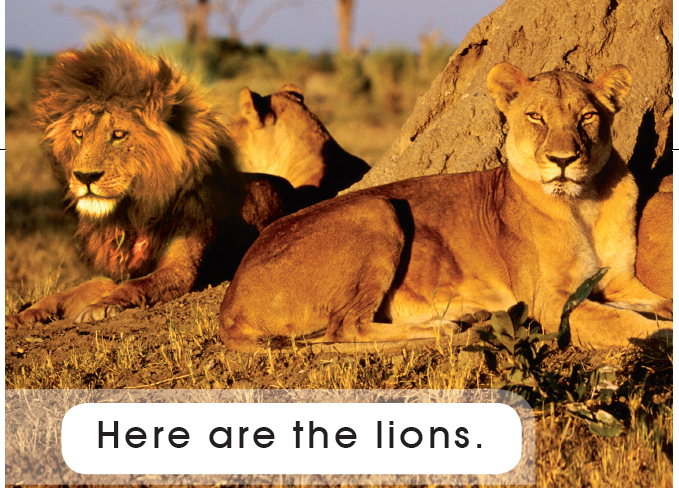 Pair work 双簧活动
1
One student tells the sentences.
One student acts with sounds and actions.
2
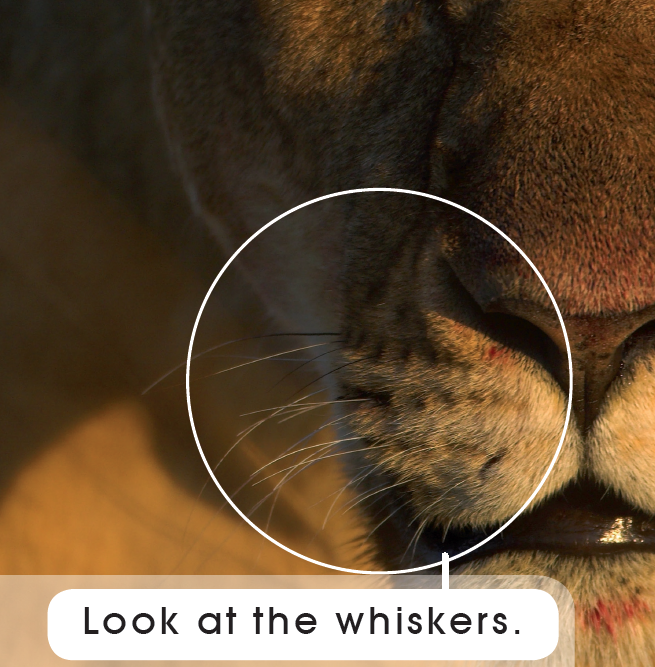 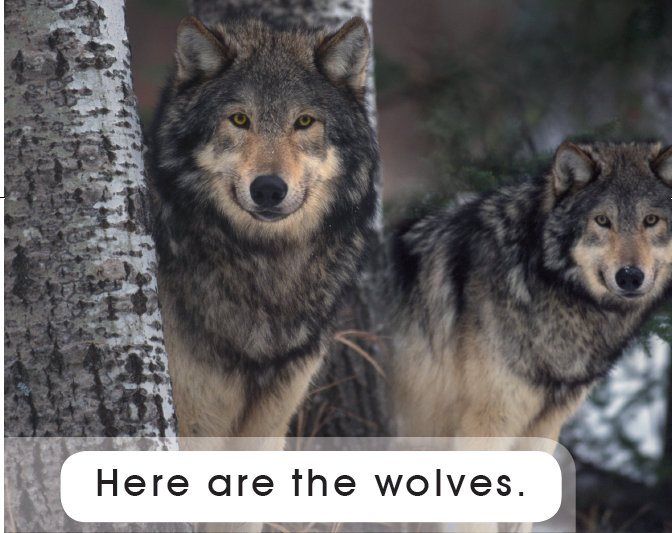 3
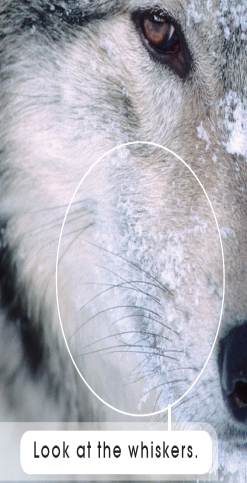 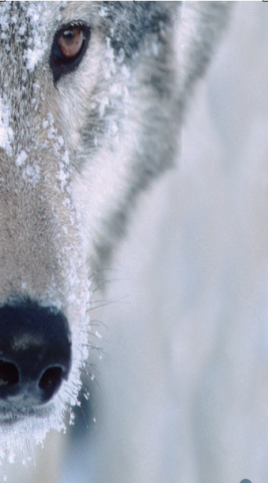 4
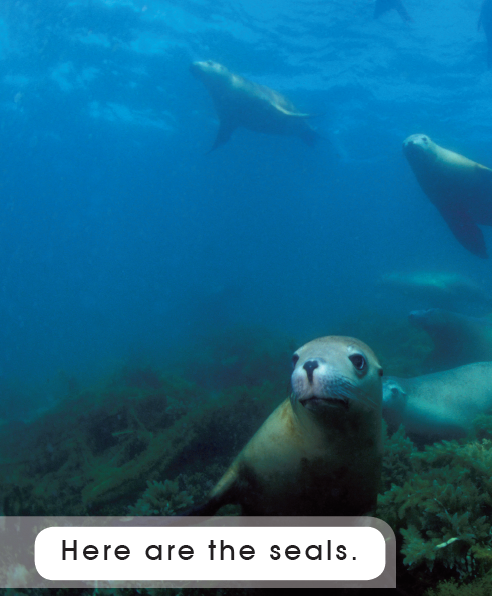 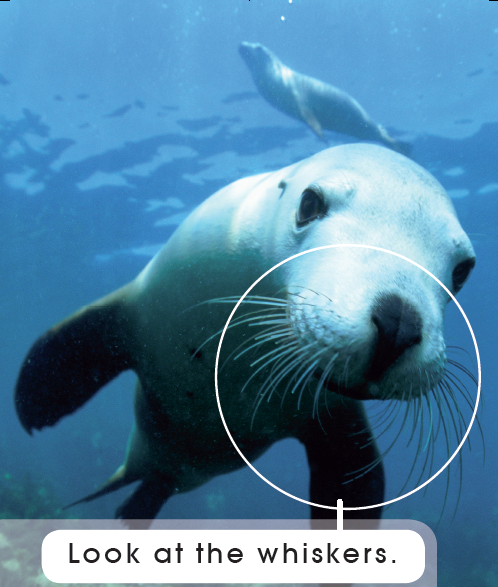 6
5
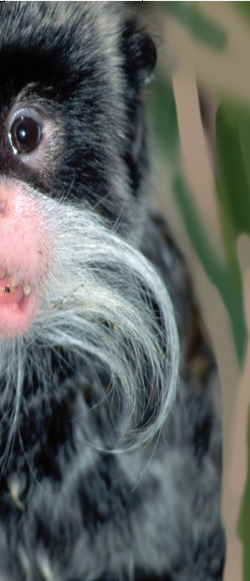 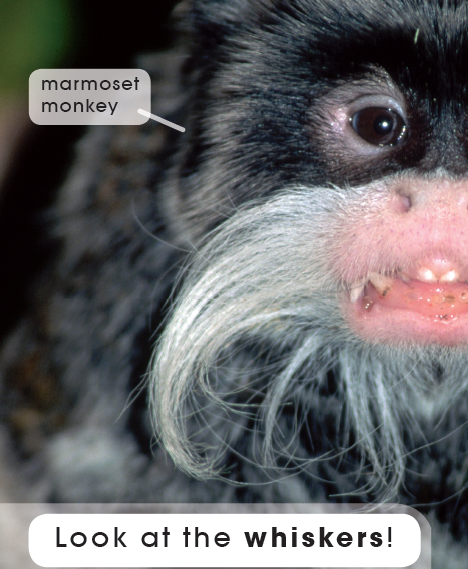 7
More discussion. 拓展延伸
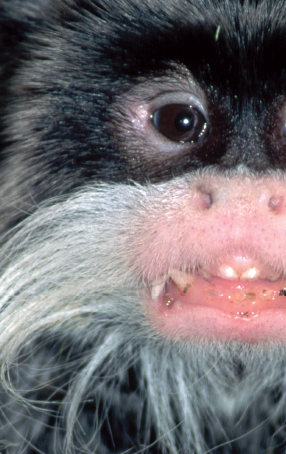 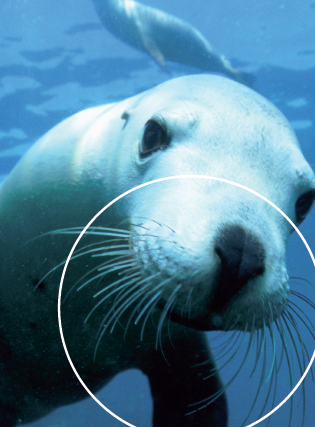 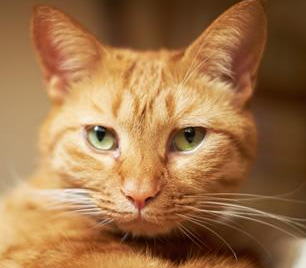 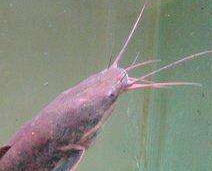 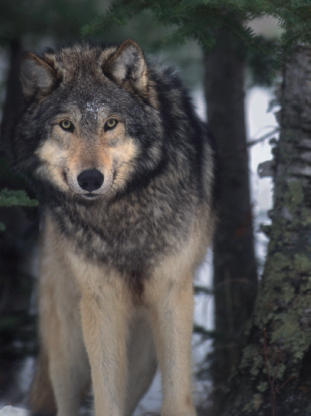 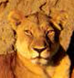 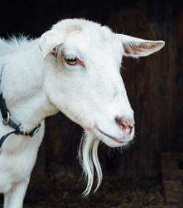 1. Do you know other animals with whiskers?
2. What are they?
3. Why do they need whiskers?
4. How do their whiskers help them?
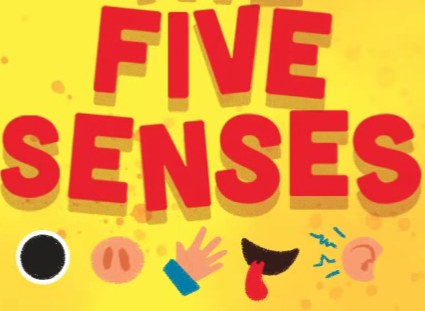 What do you have to help you smell and feel things?
What’s the function of five senses?
Enjoy the video about five senses.
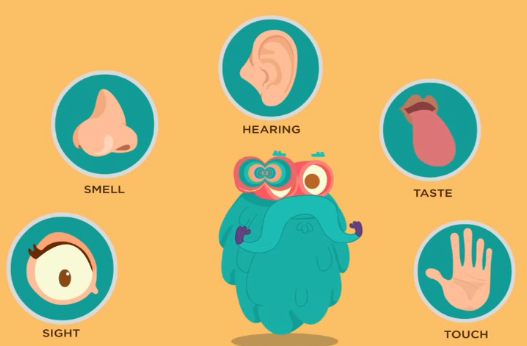 Homework
Listen to the audio and read the story.
Tell the story to your parents.
Make a new book about five senses, such as tails, eyes, noses, ears …